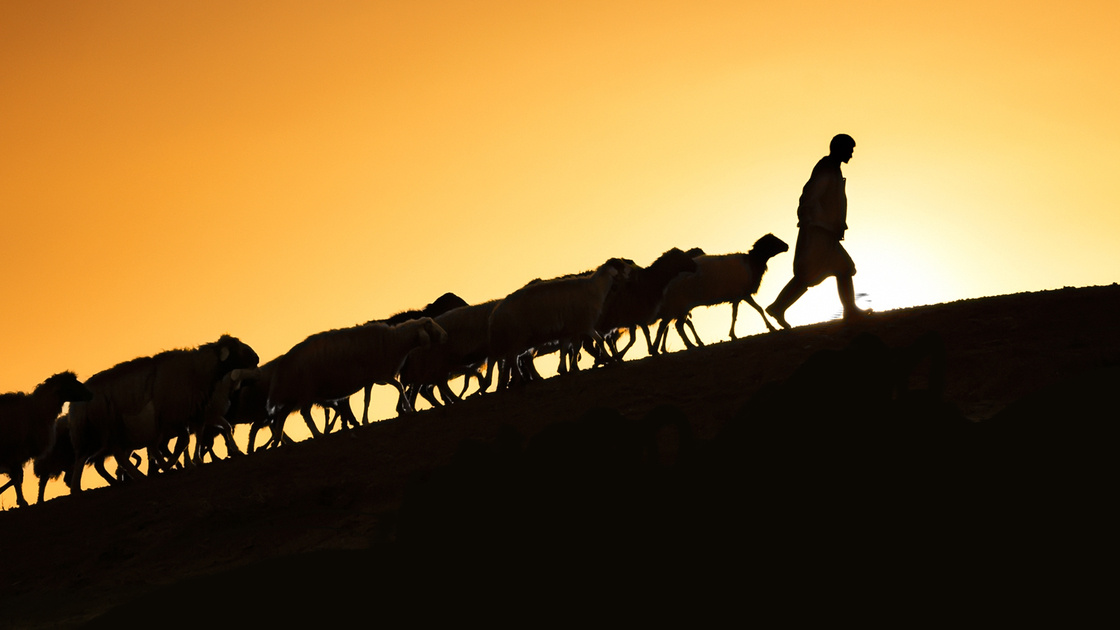 الرسائل الرعوية
د. ريك جريفيث•   مركز الدراسات اللاهوتية الأردني• BibleStudyDownloads.org
[Speaker Notes: The German scholar, Paul Anton, was the first to name the last three epistles of Paul with the title "Pastoral Epistles" in 1726. Despite lacking the term "pastor" or "pastoral" in these three letters, "Pastoral Epistles" is a fitting title since they address major issues that pastors and other church leaders face in leading local congregations  (Mark Bailey, "A Biblical Theology of Paul's Pastoral Epistles," in A Biblical Theology of the NT eds. Roy B. Zuck and Darrell L. Bock [Chicago: Moody, 1994], 333).]
٣٨١٢٤٣٩-٤١
نظرة عامة على العهد الجديد (رسائل بولس)
الرعوية
الإرسالية
إلى أقصى الأرض (أع 1: 8)
أع 9  13       14    15  16          18           21     27     28
نيسان 50-أيلول 52
2بحر إيجة
نيسان 48-أيلول 49
1غلاطية
ربيع 62 -خريف 67
4إسبانيا
شباط 60 – آذار 621روما
خريف 67 – ربيع 68
2روما
السجن
ربيع 53-ايار 57
3أسيا
أيار 57
آب 59
المحاكمات
صيف 35-37
دمشقأنطاكية
خريف 49
المجمع
ربيع 68
توسع
 الكنيسة
35           48          49        50          52  53         57        60           62           67           68     95
مت
لو
أع
مر
يو
غل
1 تس
1 كو
أف
1 تي
2 تي
2 تس
2 كو
كو
تي
رو
في
فيل
الأناجيل و الأعمال
1 2 3 4
الرحلات
الرسائل البولسية
روما
السجون
Pauline Categories
[Speaker Notes: في الوقت الذي كتب فيه بولس الرسول رسالته إلى أهل رومية، كان قد رأى حركة زرع الكنيسة تصل إلى الجزء الشرقي من الإمبراطورية! وقد نوّه عن ذلك في رومية 15. 
Background: Paul left Timothy at the second-generation church of Ephesus which was facing serious heretics. 
Timing: When did Paul write 1 Timothy?
Paul’s last letters before writing 1 Timothy were his Prison Epistles that ended with Philippians.
Now he turns his attention to writing individuals, including Philemon.
Historical Context: What was happening at this time?
Of Paul’s 13 NT letters, at least 10 of them are written to defeat heresy!
Paul left Timothy at the second-generation church of Ephesus which was facing serious heretics. He pens here what Timothy is to do—with important parallels to us today.
_________
NS-00-NT Introduction-96
NS-03-Luke1-12-slide 65
NS-06-Rom1-2-slide 16
NS-07-1Cor1-9-slide 23]
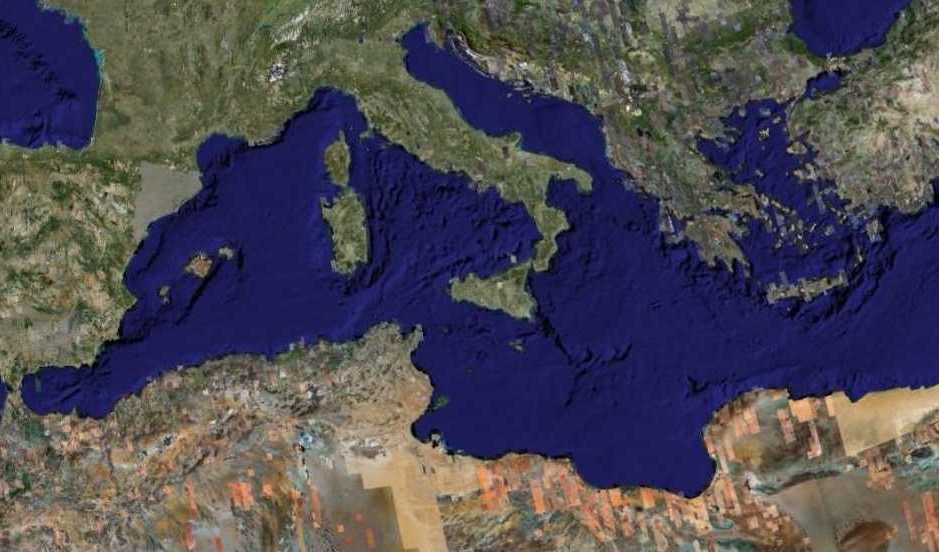 الرحلة التبشيرية الرابعة
1 و 2 تيموثاوس و تيطس بعد سفر أعمال
ربيع 62 – خريف 67
[Speaker Notes: Paul had finished reaching the Eastern Roman Empire by the time he wrote Titus—and even had just returned from Spain.
__________
NS-15-Pastorals-3
NS-16-2 Timothy-87
—————
Freedom from Imprisonment	Spring 62–Fall 67
Paul in Ephesus and Colosse (Timothy left at Ephesus)	Spring–Summer 62
Peter travels to Rome	62
Paul in Macedonia	late summer 62-winter 62/63
1 Timothy written from Macedonia to Timothy in Ephesus	Fall 62
Paul in Asia Minor	Spring 63-Spring 64
Paul in Spain (anticipated in Rom. 15:24)	Spring 64-Spring 66
Christians persecuted by Nero; Peter martyred	Summer 64
Paul in Crete (Titus left there; Tit 1:5)	early Summer 66
Paul in Asia Minor	Summer- Fall 66
Titus written from Asia Minor to Titus in Crete	Summer 66
Paul in Nicopolis (Tit 3:12)	Winter 66/67
Paul in Troas (2 Tim 4:13), Macedonia and Greece	Spring– Fall 67
 
Second Roman Imprisonment	Fall 67–Spring 68
Paul arrested and brought to Rome	Fall 67
2 Timothy written from Rome to Timothy in Ephesus	Fall 67
Paul beheaded	Spring 68]
رسالة بولس في أعمال ٢٨: ٣٠ - ٣١
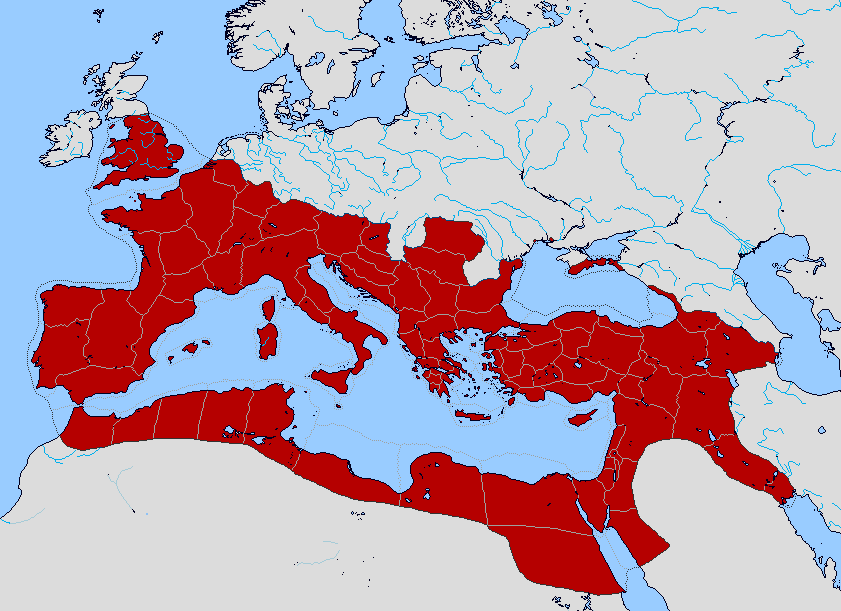 ١٤٢
Bible Lands Blank Map
مقدونيا
روما
افسس
إسبانيا
كولوسي
افسس
فليمون
فيلبي
كريت
©  https://www.deviantart.com/sharklord1/art/Alt-Roman-Empire-Provinces-701148110
[Speaker Notes: Paul wrote the Prison Epistles while under house arrest in Rome recorded in the last two verses of Acts. This took two years (AD 60-62) are were likely written in this order above. We are unsure whether Ephesians and Colossians were written at the same time, but they have many similarities. But it is nearly certain that Tychicus and Onesimus brought back to Colosse both the letter to the entire church and also so the personal letter to Philemon, who lived there and had the church meet in his house.
—————
Freedom from Imprisonment	Spring 62–Fall 67
Paul in Ephesus and Colosse (Timothy left at Ephesus)	Spring–Summer 62
Peter travels to Rome	62]
تيطس
البيانات
٢٤٢
Date 1
يعتبر التسلسل الزمني لسنوات الرسائل البولسية غامضاً بالنظر إلى التناغم أو التنسيق بين الدليل الداخلي و الخارجي للبيانات التي تعود للحوار
السجن الروماني الأول 	شباط ٦٠–آذار  ٦٢
	 (أع ٢٨: ٣٠-٣١)
كتابات بولص للأفسسين, 		
     خريف  ٦٠–أوائل ربيع ٦٢
	غلاطية و فيلمون و فيلبي 
استشهاد يعقوب ,		
     ربيع  ٦٢
	أخو الرب
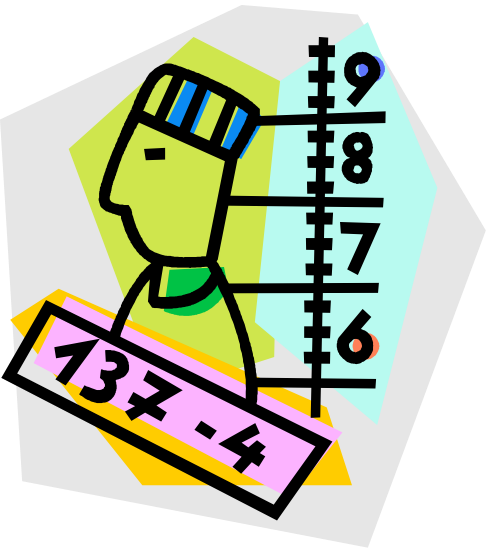 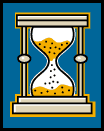 [Speaker Notes: Paul wrote 1 Timothy shortly after being there himself—likely only months later. We benefit from him recording his instructions to Timothy rather than simply telling him verbally.
—————
Freedom from Imprisonment	Spring 62–Fall 67
Paul in Ephesus and Colosse (Timothy left at Ephesus)	Spring–Summer 62
Peter travels to Rome	62
Paul in Macedonia	late summer 62-winter 62/63
1 Timothy written from Macedonia to Timothy in Ephesus	Fall 62
Paul in Asia Minor	Spring 63-Spring 64]
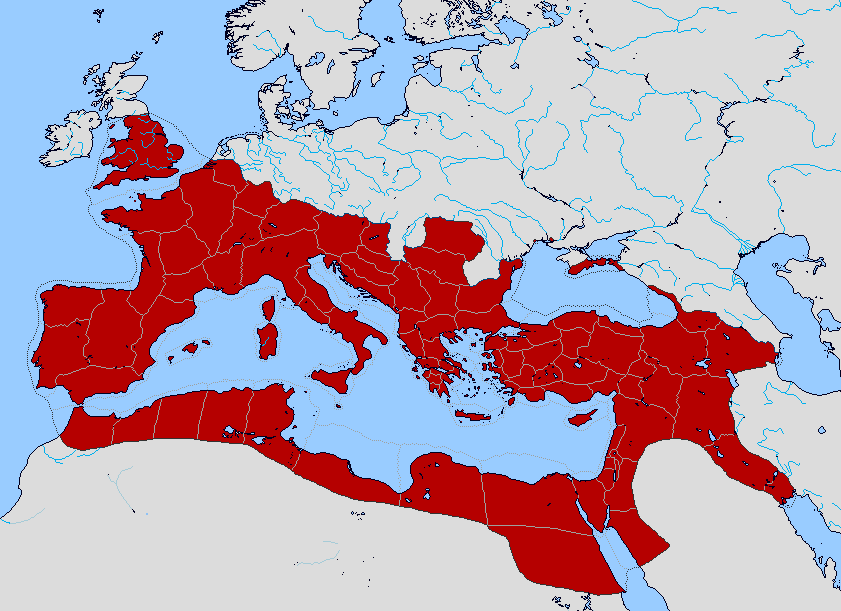 بولس ما بعد رحلات سفر الأعمال
142
Bible Lands Blank Map
مكدونية
روما
إسبانيا
أفسس
١ تيموثاوس
كريت
©  https://www.deviantart.com/sharklord1/art/Alt-Roman-Empire-Provinces-701148110
تيطس
البيانات
٢٤٢
Date 2
الإطلاق من السجن( الحصول على الحرية) 	ربيع 62–خريف 67
وجود بولس في أفسس وكولوسي 	ربيع–صيف  62
	)مغادرة تيموثاوس لأفسس(
رحلات بولس لرومية 	62
بولس في مكدونية 	أواخر صيف  62- شتاء  62/63
كتبت تيموثاوس الأولى في مكدونية	 خريف  62
	لتيموثاوس في أفسس
بولس في أسيا الصغرى	 ربيع 63- ربيع  64
بولس في إسبانيا	ربيع 64-ربيع 66
	)متوقع في رومية)(15: 24)
الإضطهاد على المسيجين من نيرون 	صيف 64
	استشهاد بطرس
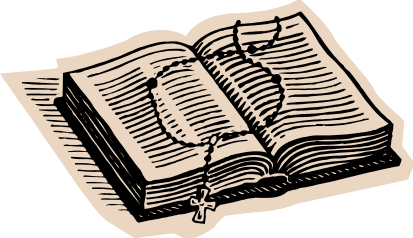 [Speaker Notes: Paul wrote 1 Timothy shortly after being there himself—likely only months later. We benefit from him recording his instructions to Timothy rather than simply telling him verbally.]
رحلة بولس بعد أعمال الرسل
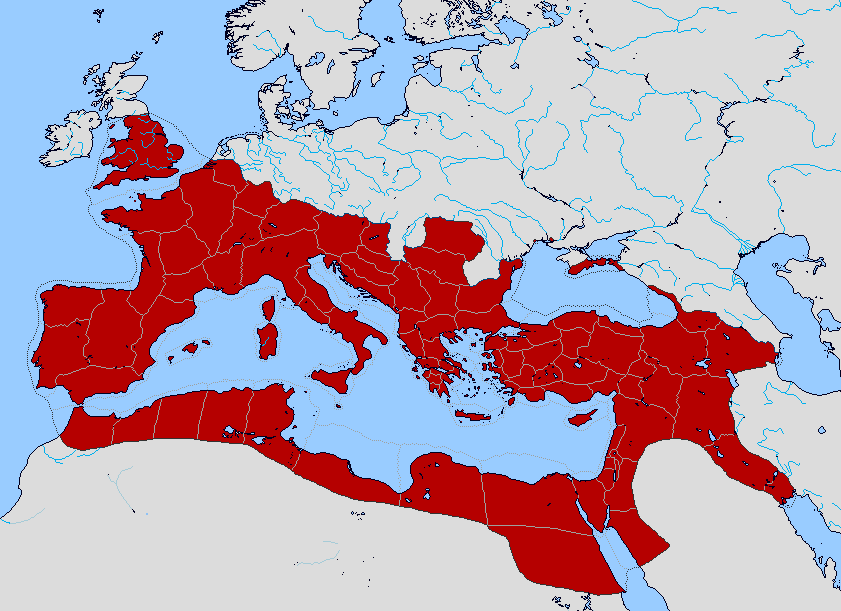 ١٤٢
Bible Lands Blank Map
مقدونيا
روما
نيكوبوليس
2 تيموثاوس
ترواس
إسبانيا
افسس
تيطس
كريت
©  https://www.deviantart.com/sharklord1/art/Alt-Roman-Empire-Provinces-701148110
[Speaker Notes: Paul in Asia Minor	Spring 63-Spring 64
Paul in Spain (anticipated in Rom. 15:24)	Spring 64-Spring 66
Christians persecuted by Nero; Peter martyred	Summer 64
Paul in Crete (Titus left there; Tit 1:5)	early Summer 66
Paul in Asia Minor	Summer- Fall 66
Titus written from Asia Minor to Titus in Crete	Summer 66
Paul in Nicopolis (Tit 3:12)	Winter 66/67
Paul in Troas (2 Tim 4:13), Macedonia and Greece	Spring– Fall 67
 
Second Roman Imprisonment	Fall 67–Spring 68
Paul arrested and brought to Rome	Fall 67
2 Timothy written from Rome to Timothy in Ephesus	Fall 67
Paul beheaded	Spring 68]
Date 3
تيطس
البيانات
٢٣٨
بولس في كريت				     صيف ٦٦ مبكراً
	(تيطس ترك هناك ; تيطس. ١: ٥)
بولس في اسيا الصغرى			 صيف - خريف ٦٦
كتب تيطس من اسيا الصغرة    		صيف ٦٦
	إلى تيطس في كريت
بولس في نيكوبوليس  (تيط. ٣ :١٢)             شتاء ٦٧/٦٦
بولس في ترواس (٢ تيمو. ٤ :١٣)،		ربيع - خريف ٦٧
مكدونيا و اليونان
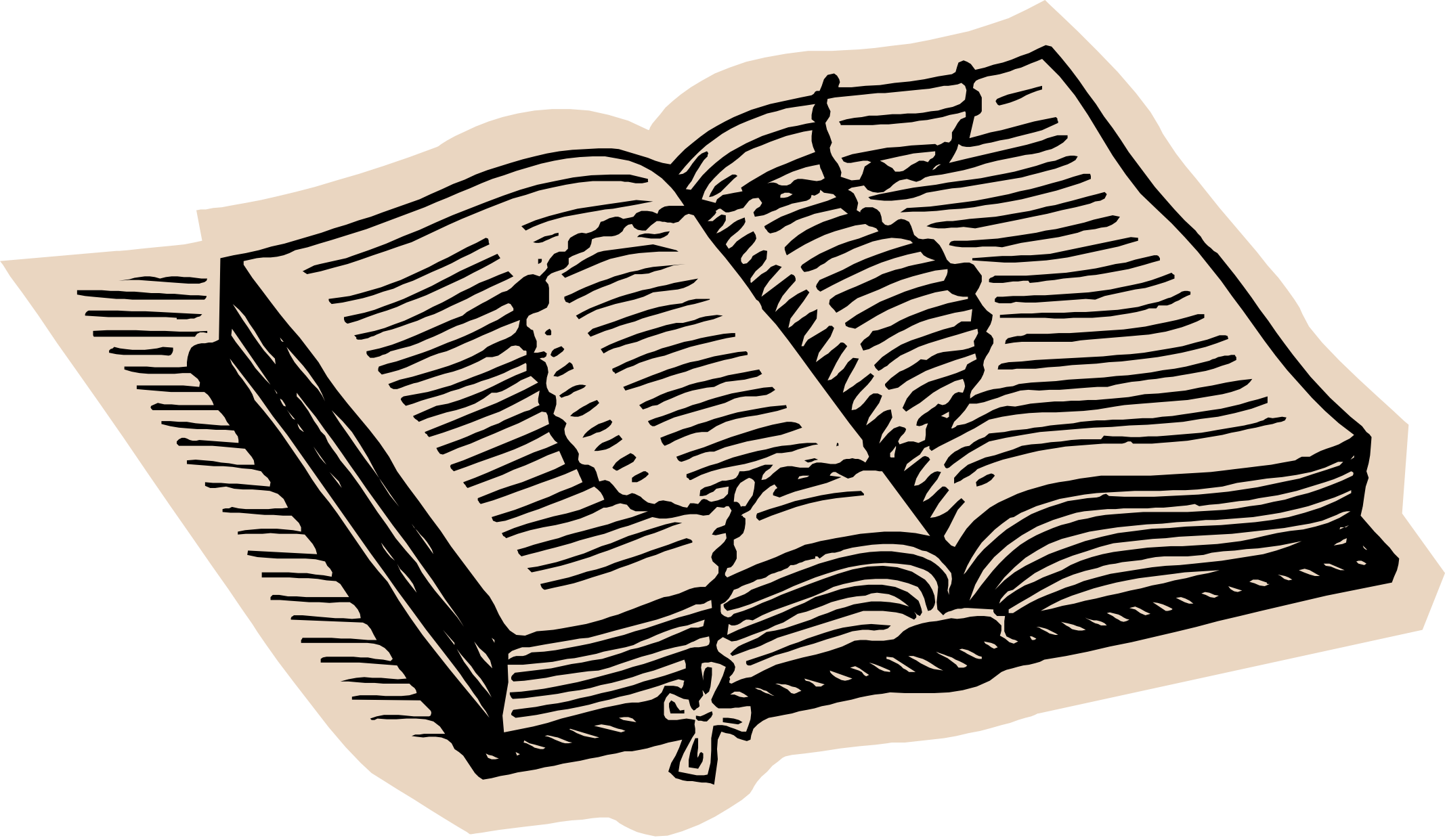 رسالة تيطس كتبت من اسيا الصغرى		صيف ٦٦
	إلى تيطس من كريت
السجن الثاني في روما		                 خريف ٦٧–ربيع ٦٨
اعتقال بولس واخذه إلى روما.           	خريف ٦٧
رسالة يتموثاوس كتب من سجن روما الثاني		خريف ٦٧
	إلى تيموثاوس في أفسس
قطع رأس بولس			       	ربيع ٦٨
كتب يتموثاوس من سجن روما الثاني 		خريف ٦٧إلى تيموثاوس في أفسس
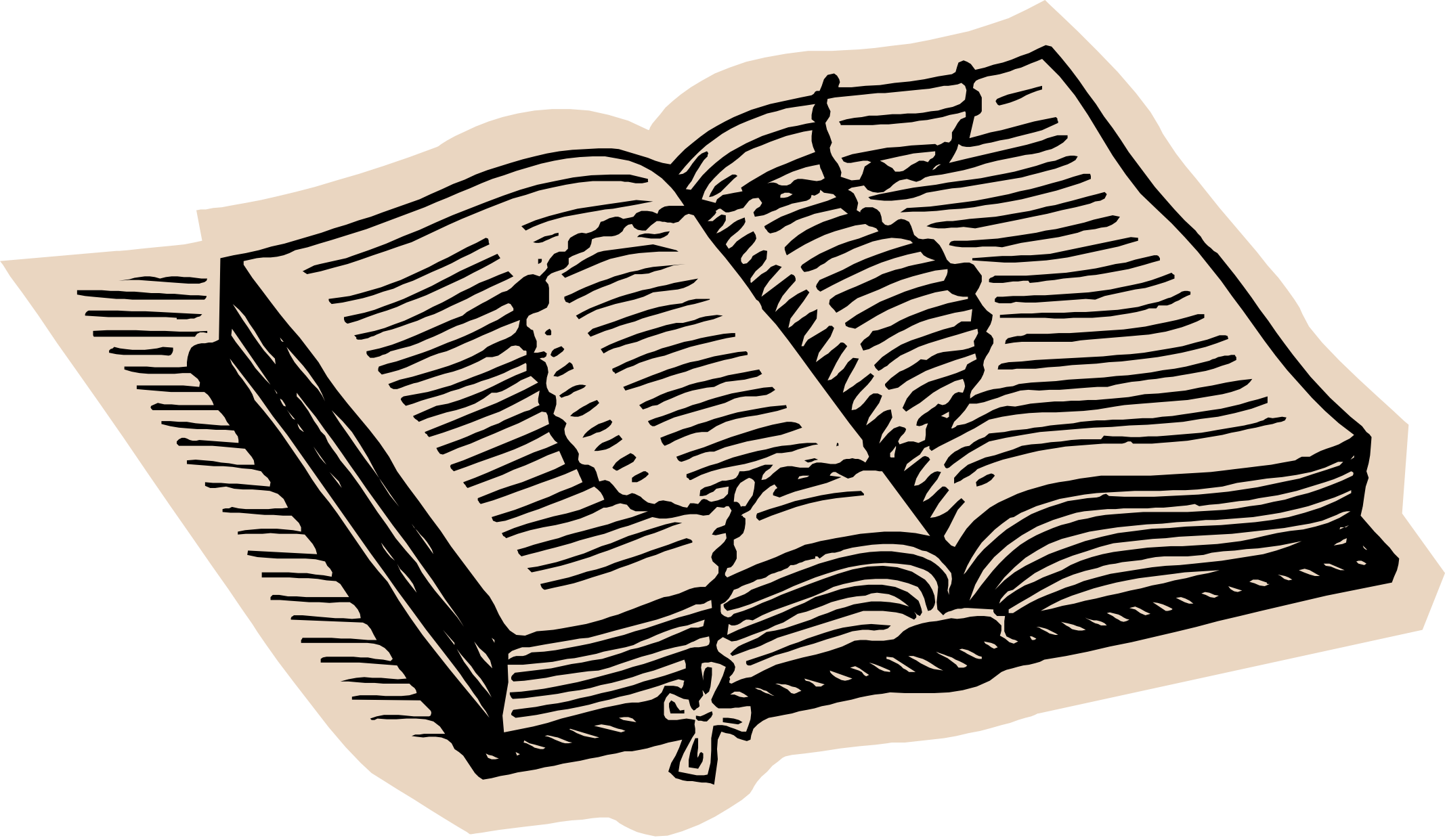 تدمير اورشليم 		                    ٢ سبتمبر ٧٠
[Speaker Notes: Titus is in green as Paul wrote it while he was free to GO around to share the gospel.
But 2 Timothy is purple to remind us that, while imprisoned again, he did this for royal purposes.
Paul spent at least 5 of his final 11 years in prison:
• AD 57-59 Caesarea for 2 years
• AD 60-62 Rome for 2 years
• AD 67-68 Rome for 1 year]
رسائل بولس في أفضل ترتيب كتابي
TEXT
Adapted from The Pastoral Epistles © John Stevenson 2010 • https://slideplayer.com/slide/6106093/
[Speaker Notes: This order above follows that in the NT except that Philemon has been moved from the end of the Pauline Epistles after Titus to end the Prison Epistles after Colossians.

One could argue, though, that Philemon could be considered a pastoral letter in that it deals with the pastoral situation that needed reconciliation.

On the other hand, Paul wrote Philemon in Rome during Paul's first imprisonment, so it is a Prison Epistle in this sense. 

But I do not know who has explained the reasoning for the order of Paul's letters.]
كيف أختلفت الرسائل الرعوية عن
 الرسائل البولسيه السابقة؟
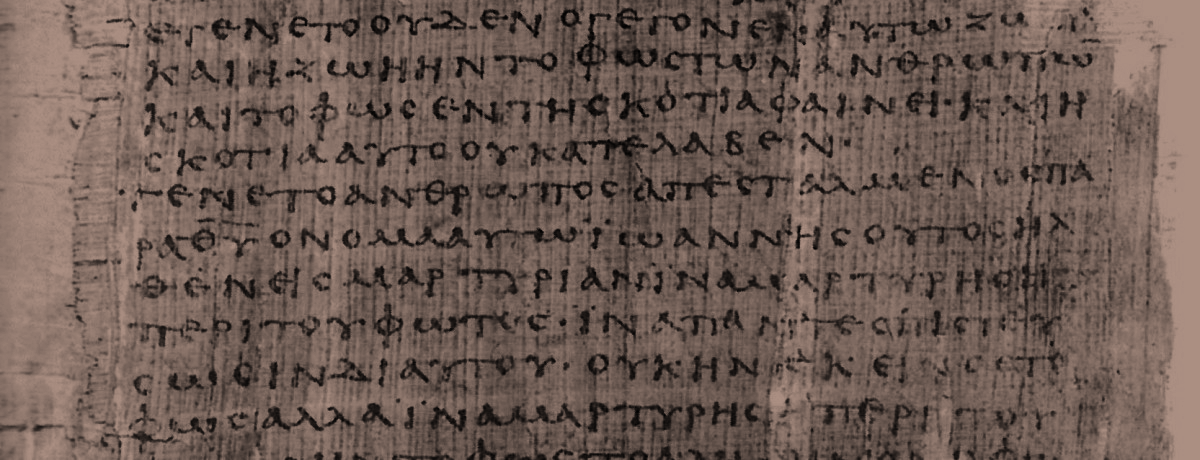 الرعوية :
خاطب القادة بدل الكنائس.
ركز على قضايا الكنيسة من وجهة نظر القائد.
استخدم كلمات مختلفة عن الرسائل السابقة.
أظهر قيادة الكنيسة الأكثر تطوراً.
لديه اسلوب مختلف.
الرسائل الرعوية:
الرسائل السابقة:
عقيدة
ممارسات
عقيدة  &   ممارسات
[Speaker Notes: Regarding #3 above on the different words in the Pastorals:

Only they give the lists of elder and deacon qualifications (1 Tim 3; Tit 1).

They "describe the heretical threat as both present (1 Tim 1:3, 20; 2 Tim 2:20; Titus 1:10-16) and future (1 Tim 4:1; 2 Tim 3:1)" (Mark Bailey, "A Biblical Theology of Paul's Pastoral Epistles," in A Biblical Theology of the NT eds. Roy B. Zuck and Darrell L. Bock [Chicago: Moody, 1994], 335).

The term kekausteriasmenon for "seared" appears only in 1 Timothy 4:2 in the NT. Likewise, antilytron ("ransom") is used only in 1 Timothy 2:6 in the NT. But note that Colossians has many words used only there as it addresses a unique situation and thus required a unique vocabulary. Its 35 unique words include “visible” (1:16), “supremacy” (1:18), “fill up” (1:24), “philosophy” (2:8), and “deity” (2:9; Kubo, A Reader's Greek-English Lexicon of the New Testament, 193-97). 

These epistles lack mention of Jesus as the Son of God or subordinate to the Father—but they still have an exalted view of "Christ Jesus" (used in the Pastorals in 25 of the 32 NT references). See Bailey, 343.]
ماذا يهم العلماء بشأن كتابة الرسائل الرعوية
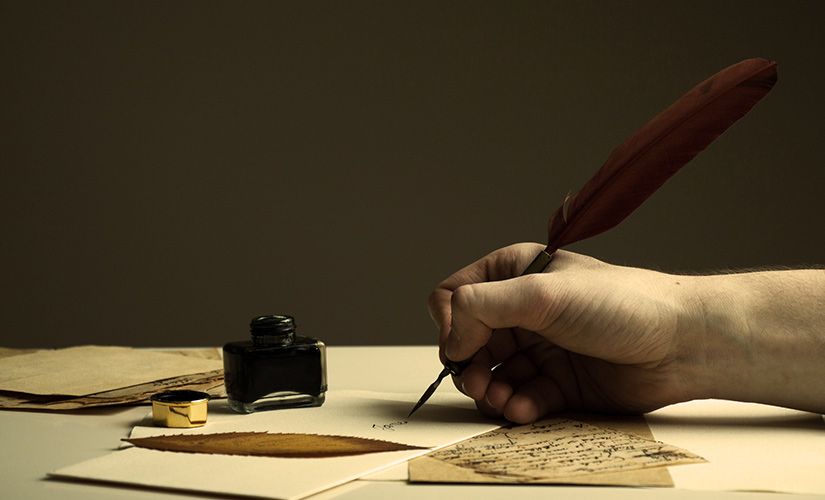 كان قانون مرقيون (١٧٠م) يحتوى على ١٠ رسائل بوليسية فقط (لكن مرقيون كان مهرطقاً).

هم غير موجودون من صفحة ٤٦ - وهذه واحدة من أقدم مخطوطات رسائل بولس (لكننا لا نعرف لماذا).

لم يكن هناك شك في كتابة الرسائل الرعوية حتى القرن التاسع عشر ١٨٠٠ . ( لكن عندما حل النقاد محل النص)
الرسائل الرعوية
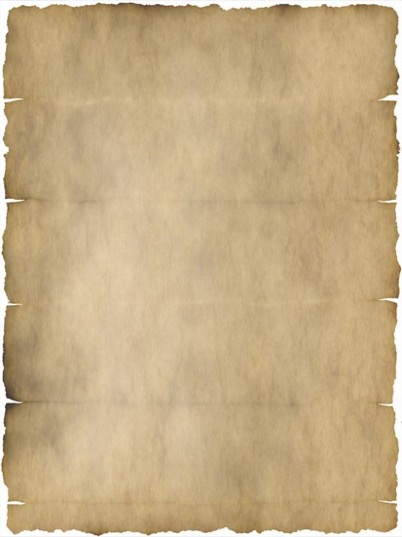 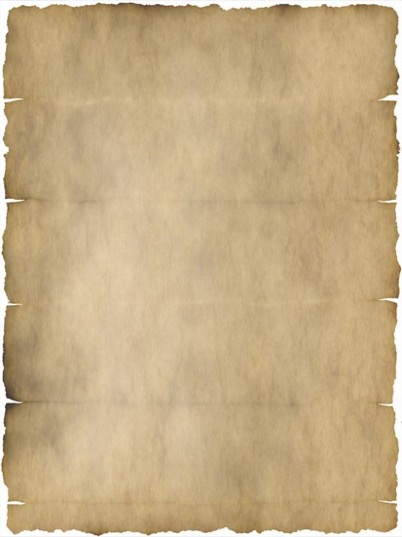 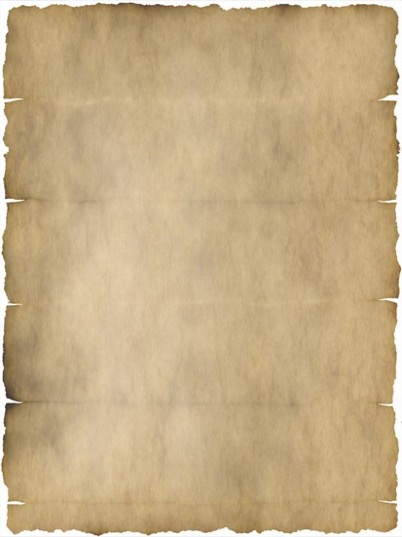 1 تيموثاوس
تيطس
2 تيموثاوس
1 تيموثاوس = شخصية، طارئة، تركيز عقائدي
تيطس = طارئة أقل، تركيز تطبيقي
2 تيموثاوس = شخصية، طارئة، تركيز على الكلمة
[Speaker Notes: These last three letters of Paul are called the Pastoral Epistles.
They show the most advanced theology of local church life and shepherding the flock—but this makes sense since Paul and the church had learned much in the previous 30 years since the church had begun.
Sadly, most NT scholars today do not believe that Paul wrote these letters and many date them in the second century. I guess they think that Paul was a slow learner!]
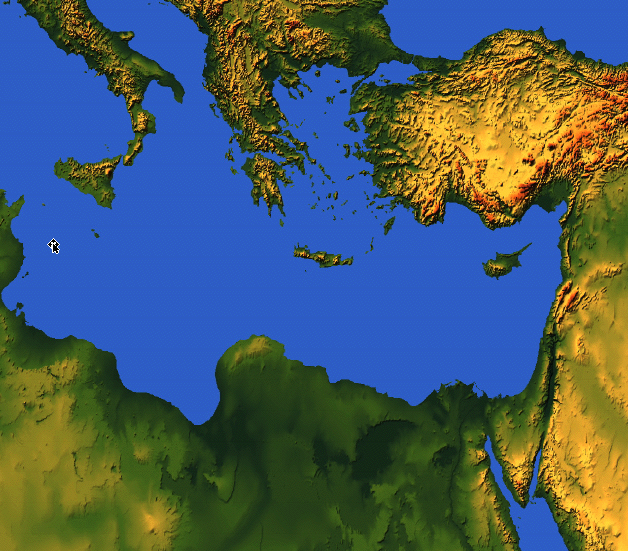 55
شيوخ = نظار = أساقفة = قسس
أماكنتذكرالشيوخ
أورشليم (47 م)
اعمال ١١ : ٣٠ فَفَعَلُوا ذَلِكَ مُرْسِلِينَ إِلَى الْمَشَايِخِ بِيَدِ بَرْنَابَا وَشَاوُلَ.
أفسس (57 م)
اعمال ٢٠ : ١٧
١٧ وَمِنْ مِيلِيتُسَ أَرْسَلَ إِلَى أَفَسُسَ وَاسْتَدْعَى قُسُوسَ الْكَنِيسَةِ.
غلاطية (48 م)
اعمال ١٤ : ٢٣
٢٣ وَانْتَخَبَا لَهُمْ قُسُوساً فِي كُلِّ كَنِيسَةٍ ثُمَّ صَلَّيَا بِأَصْوَامٍ وَاسْتَوْدَعَاهُمْ لِلرَّبِّ الَّذِي كَانُوا قَدْ آمَنُوا بِهِ.
كريت (66 م)
تيطس ١ : ٥
٥ مِنْ أَجْلِ هَذَا تَرَكْتُكَ فِي كِرِيتَ لِكَيْ تُكَمِّلَ تَرْتِيبَ الأُمُورِ النَّاقِصَةِ، وَتُقِيمَ فِي كُلِّ مَدِينَةٍ شُيُوخاً كَمَا أَوْصَيْتُكَ.
فيلبي (62 م)
فيلبي ١ : ١
١ بُولُسُ وَتِيمُوثَاوُسُ عَبْدَا يَسُوعَ الْمَسِيحِ، إِلَى جَمِيعِ الْقِدِّيسِينَ فِي الْمَسِيحِ يَسُوعَ، الَّذِينَ فِي فِيلِبِّي، مَعَ أَسَاقِفَةٍ وَشَمَامِسَةٍ.
بنتس و غلاطية و كبدوكية و أسيا و بيثينية (64 م)
1 بطرس 5: 1 أطلب إلى الشيوخ الذين بينكم أنا الشيخ رفيقهم
أنظر 1: 1
[Speaker Notes: The primary local church leaders were called "elders" since the beginning of thee church in Jerusalem. This term applied both to Jewish, Gentile, and mixed assemblies. Sadly, few churches today use this terminology that indicates mature male leaders throughout the NT (and OT).

NS-05-Acts1-2-slide 30
NS-15-Pastoral Epistles-3
NS-15-1 Timothy-14]
ثلاثة أنواع من الشيوخ
٢٣٦ب
أما الشيوخ المدبرون حسناً فليحسبوا أهلاً لكرامة مضاعفة و لا سيما الذين يتعبون في الكلمة و التعليم 
(1 تي 5: 17)
كل الشيوخ
تعليم، حماية، قيادة
خدمة، شهادة
غير مدفوع أو مدفوع عند الحاجة
مديرين مدفوعين
وعاظ
و
معلمين
مدفوع لهم
[Speaker Notes: NS-05-Acts-
NS-15-Pastoral Epistles-15
NS-15-1 Timothy-204]
236ت1
ثلاث وظائف رعوية للشيوخ
الإدارة(الخدمة و الرعاية و الشهادة)
التعليم
1 تي 3: 2،
5: 17
1 تي 3: 1، 4-5،
 5: 17
راعي - معلم
Episkopos =
Epi “فوق” +
skopos “النظر” =
“المراقبة”
أف 4: 11
الرعاية
(يحمي – يقود)
1 بط 5: 1-4
أع 20: 29، 35
1 تس 5: 12
[Speaker Notes: NS-05-Acts20
NS-07-1Cor1-9-slide 157
NS-15-Pastoral Epistles-16
NS-15-1 Timothy-214]
تنظيم الكنيسة
217
1 تيموثاوس
تيطس
Appoint Elders
النعمة                   تقود إلى التقوى
سلوك            المجموعات المتنوعة
امنع العقيدة الخاطئة
الشيوخ ضد المعلمين الكذبة
Conduct 
for Various Groups
Grace 
Leads to Godliness
Prevent False Doctrine
Elders  vs. False Teachers
الأشياخ
2: 1-2
يربط
3: 12-15
الحق يقود إلى التقوى
1: 1-4
يعلم
2: 11-15
العبيد
2: 9-10
الشيوخ 1: 5-16
Younger Women
2:4-5
Younger
Men
2:6-8
Truth leads to godliness
1:1-4
Older Men
2:1-2
Older Women
2:4-5
آسيا الصغرى إلى كريت
رتب الأمور
عيّن شيوخ
النعمة
نظّم
علّم
السلوك السليم ضد المقاومة
Elders
1:5-16
Set Things in Order
Chapter 1
2:1-10
2:11–3:15
Organize
Teach
Grace
Asia Minor to Crete
Summer AD 66
صيف 66 م
2: 11-3: 15
2: 1-10
1
٢٤١
Sound Conduct Against Opposition
طبق العقيدة الصحيحة
يحمي
3: 9-11
العجائز
2: 4-5
الحدثات
2: 4-5
الشباب
2: 6-8
يحفز
3: 3-8
يقوي
 3: 1-2
Slaves
2:9-10
Empowers
3:1-2
Motivates
3:3-8
Protects
3:9-11
Concl.
3:12-15
Practice True Doctrine
Educates
2:11-15
Summary Chart
[Speaker Notes: (So what’s the first way Paul shares that we can we be reputable in the midst of so much false teaching today? It starts with the leadership where Paul says to…)]
2 تيموثاوس
237
الخطوط العريضة
Black
أحصل علي هذا العرض مجانا!
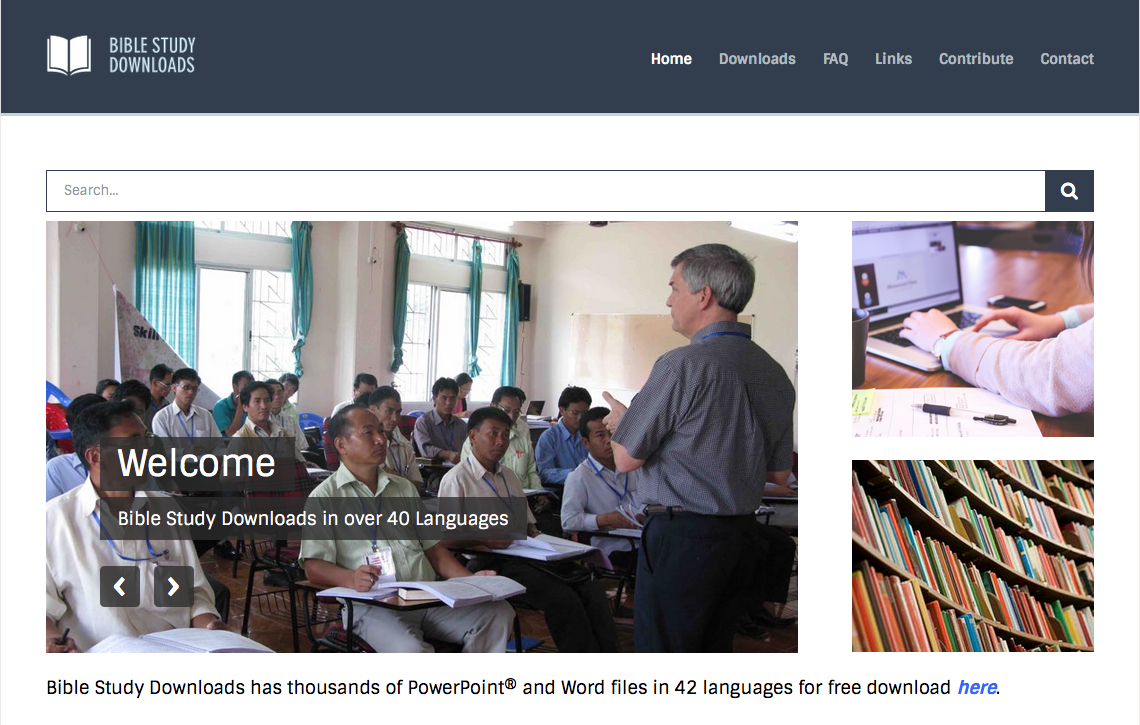 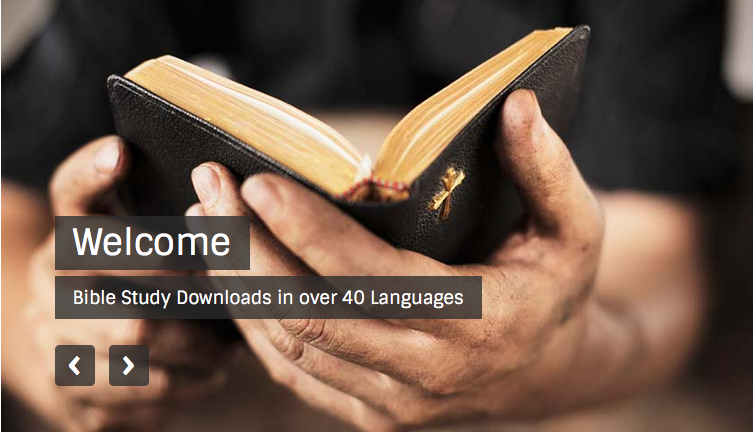 مسح العهد الجديد • BibleStudyDownloads.org
[Speaker Notes: NT Survey (ns) Arabic]